Demografi - Befolkningsutveckling
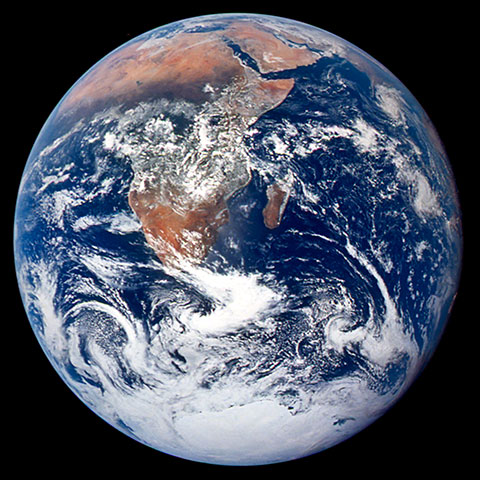 Jordens befolkning idag
Den 31 oktober 2011 var datumet då jordens befolkning passerade 7 miljarder människor och jordens befolkning ökar fortfarande konstant varje dag. 

2050 beräknas vi ha ca 9,6 miljarder och 2100 har vi passerat 11 miljarder. 
Detta om man får tro de beräkningar som gjorts av världens befolkningsutveckling.
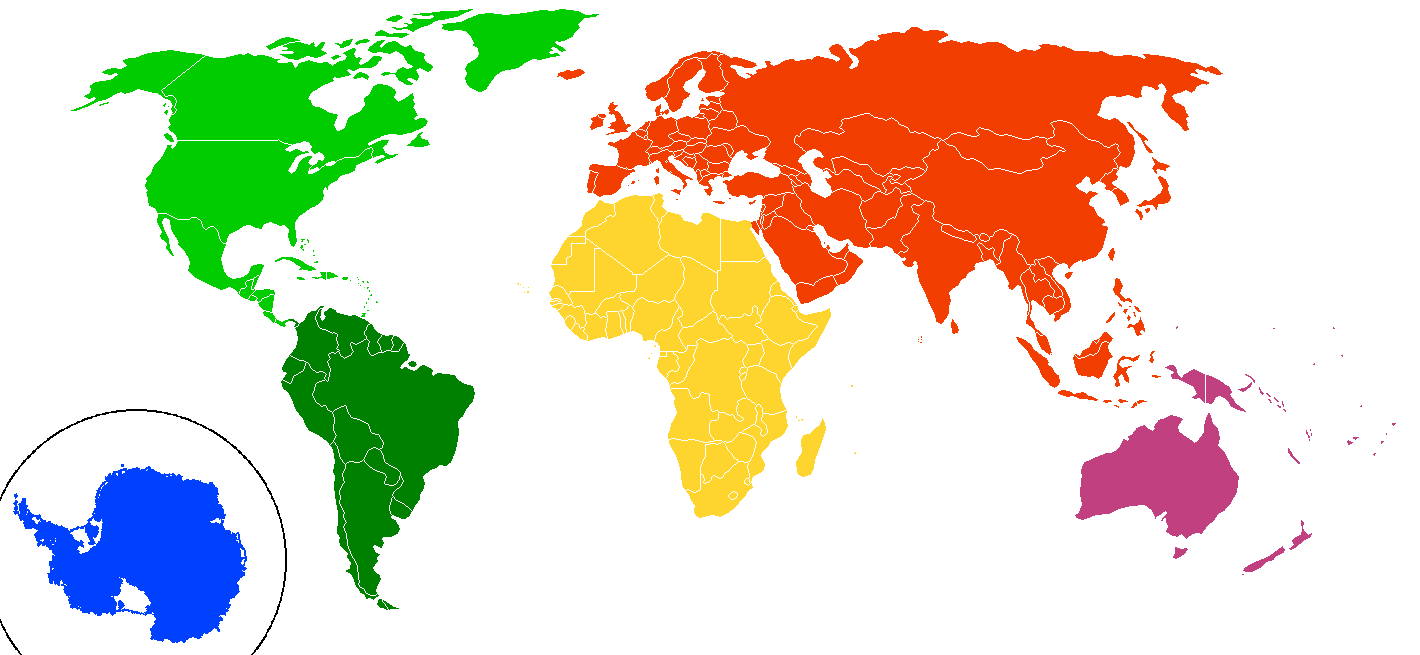 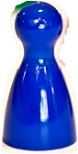 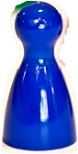 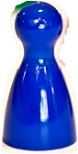 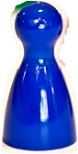 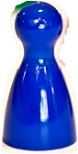 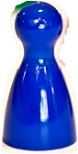 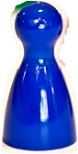 Befolkningstäthet i världen
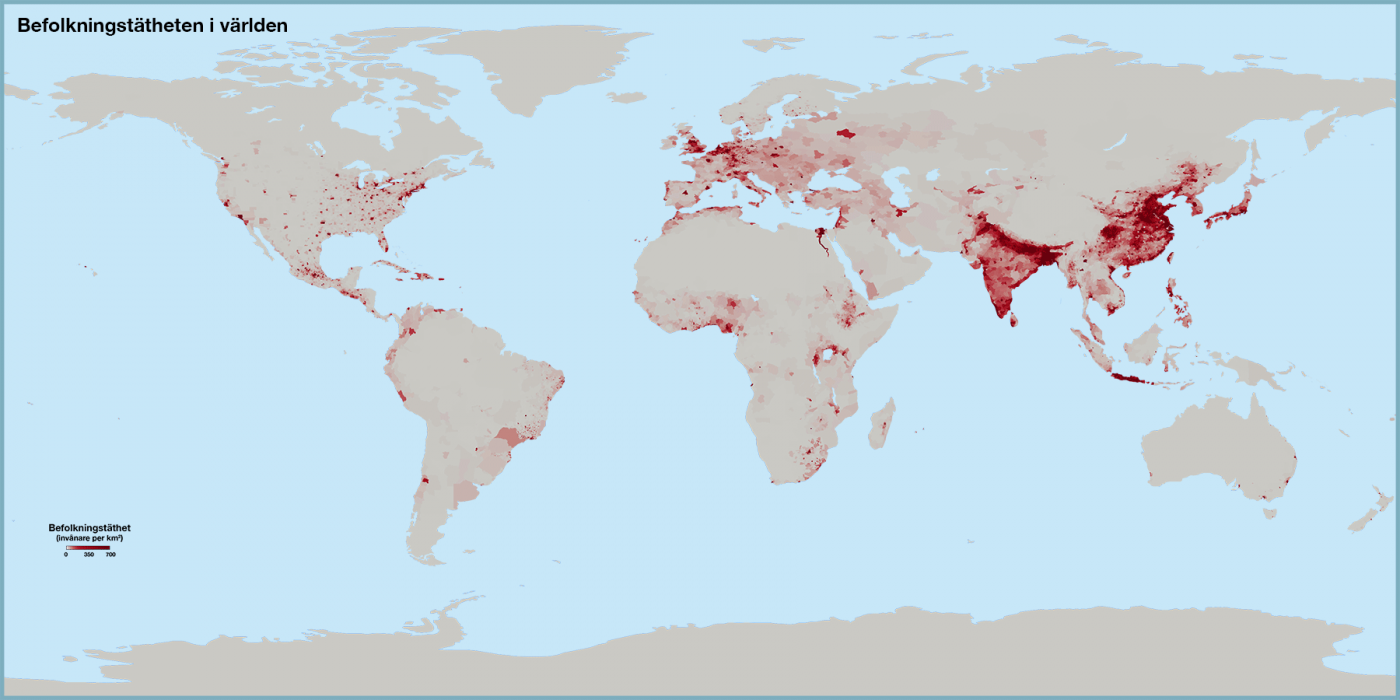 http://www.globalis.se/Vaerldskartor
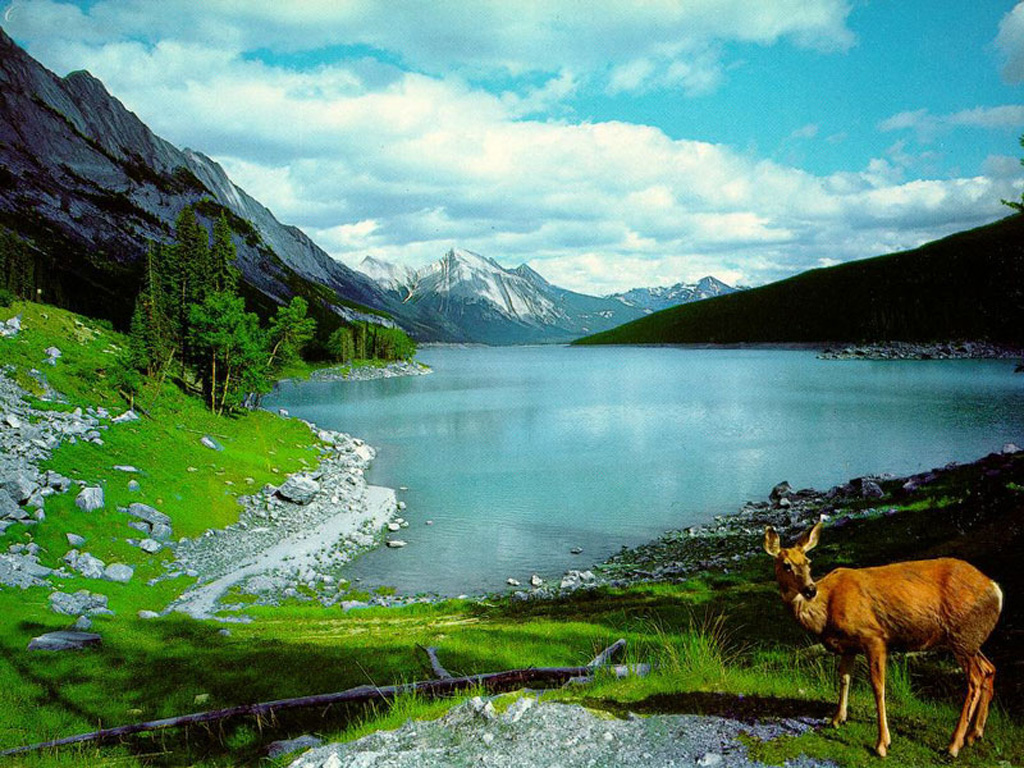 Varför bor folk där de bor?
Faktorer som spelar roll idag:

Storstäder – jobb, bostäder, infrastruktur, utbildning etc.
Nära vatten
Klimat
Fred
Faktorer som spelat roll historiskt:

Nära vatten – Dricksvatten, fiske, handel.
Bytesdjur - föda
Bördig mark för odling – föda
Skydd från naturkatastrofer (fiender)
Klimat
Urbanisering
Innebär att folk flyttar från landsbygden in till städerna
Sedan 1800 har världens stadsbefolkning ökat från tre procent till över 50 procent som bor i städer idag. 2050 beräknar man att cirka två tredjedelar av världens befolkning bor i städer, varav den största ökningen kommer ske i Latinamerika, Afrika och Asien.
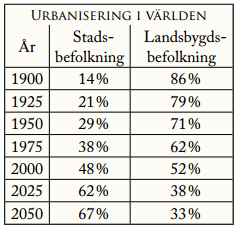 För hundra år sedan bodde 8 av 10 svenskar på landsbygen.

Idag bor 8 av 10 svenskar i städerna
Källa: http://www.capensis.se/GeoGrund/Geografi%207-9%20Kapitlet%20befolkning.pdf
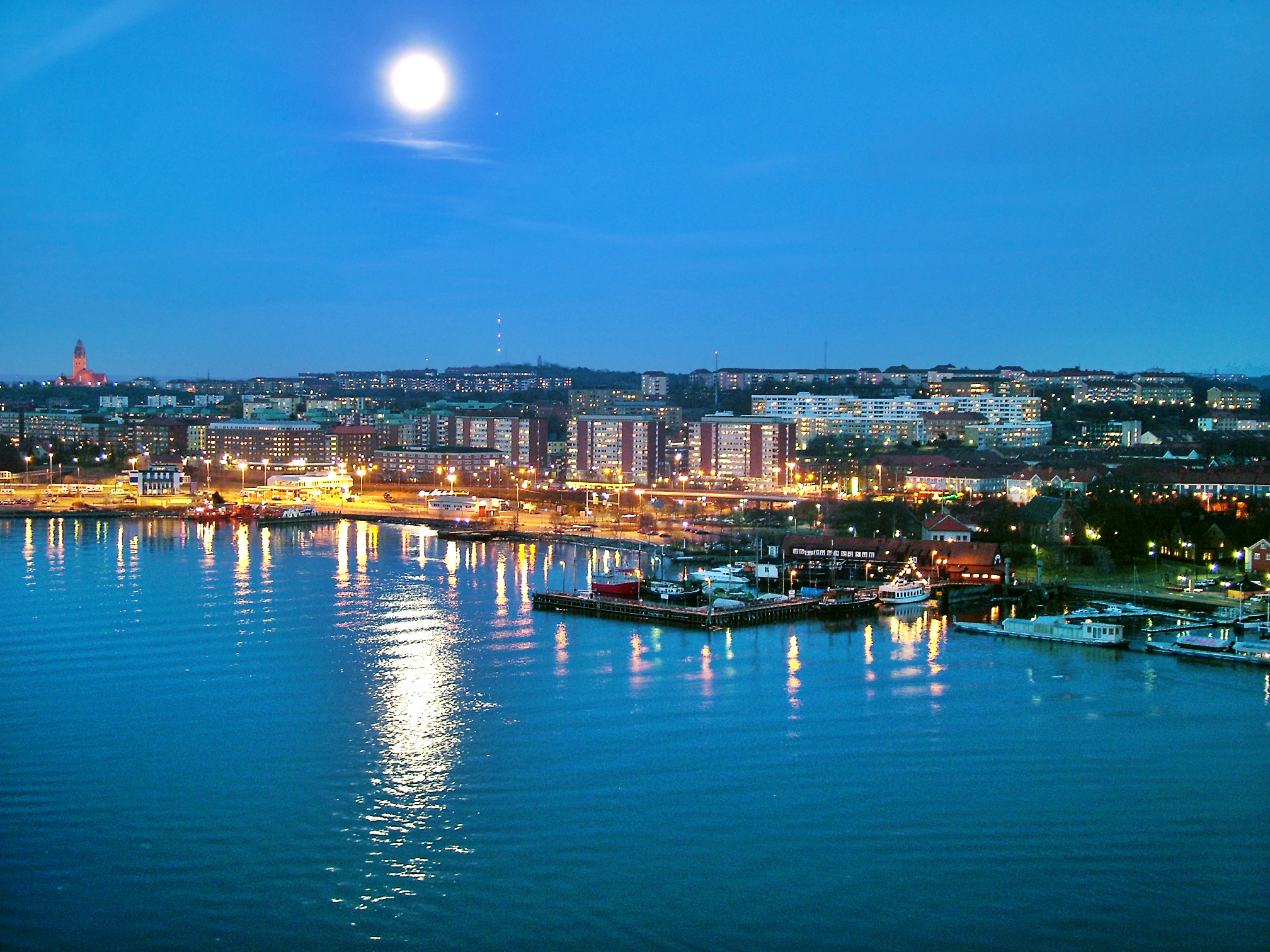 Några orsaker till urbanisering
Några konsekvenser av urbanisering
I städerna finns det tillgång till:

Jobb

Utbildning

Bostäder

Kommunikationer/Infrastruktur

Nöjesutbud
Avfallshantering

Sämre miljö i städerna

Ökat tryck på städerna (bostäder, service, sjukvård).

Landsbygd som ”dör ut”.  Ingen service, inga arbeten.
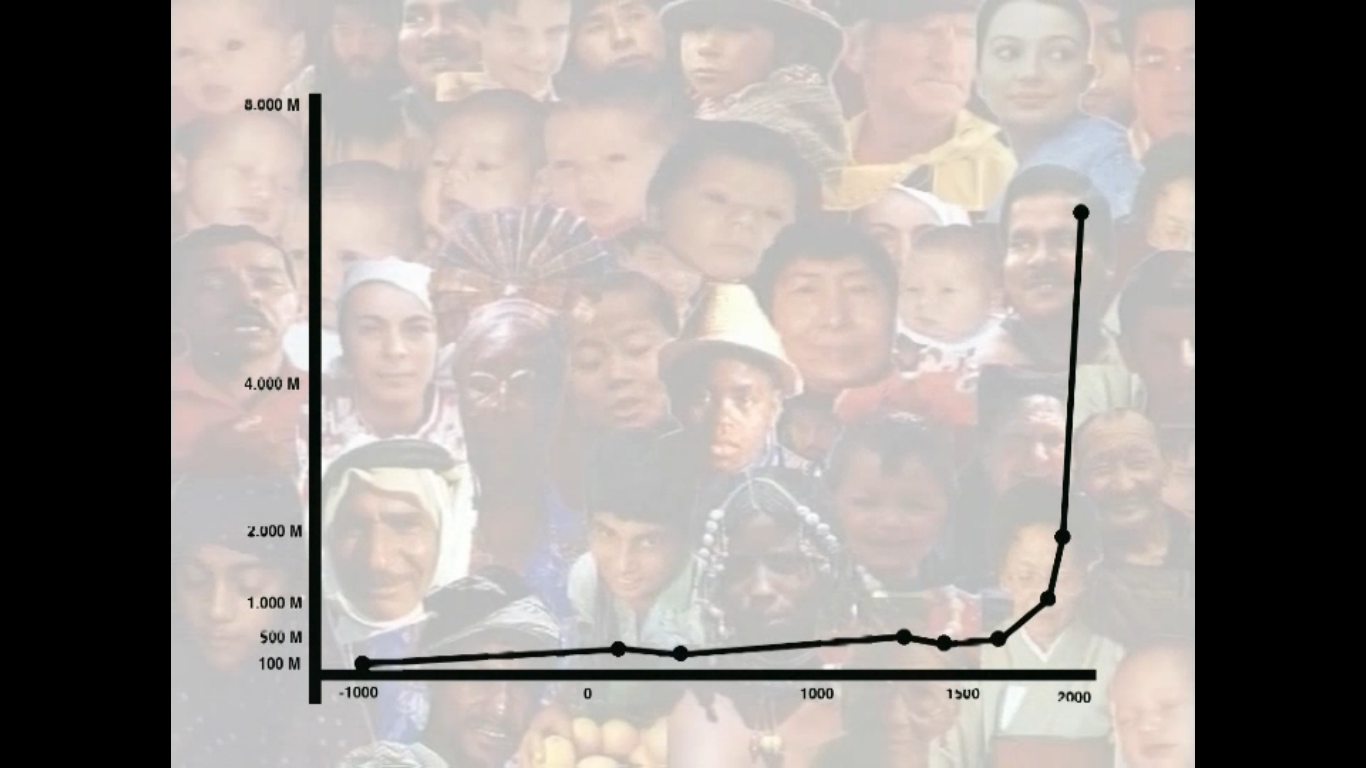 http://www.census.gov/popclock/
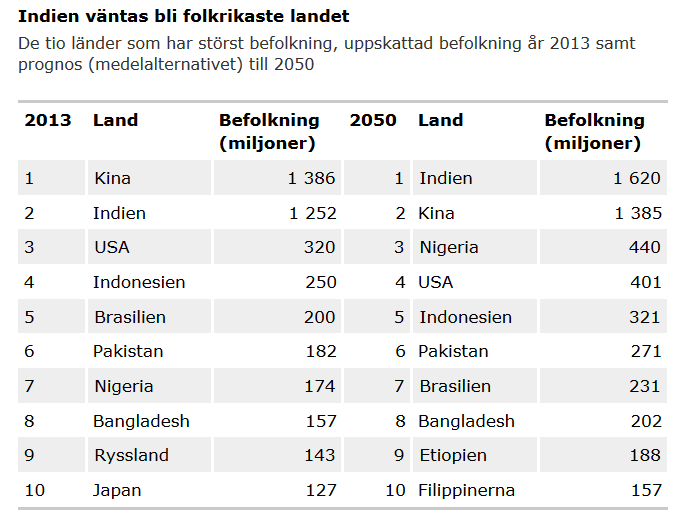 Källa: http://www.scb.se/sv_/Hitta-statistik/Artiklar/Afrikas-befolkning-fordubblas-till-2050/
Jordens befolkning idag
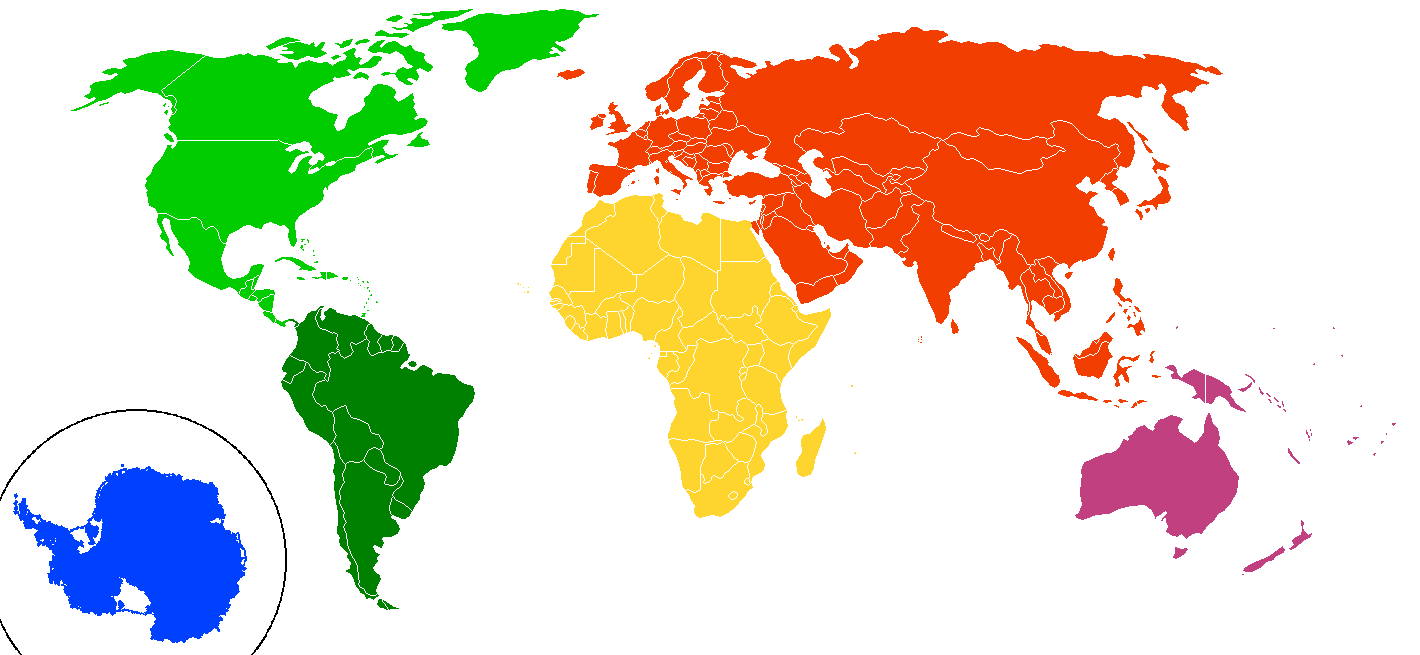 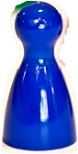 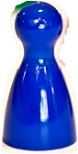 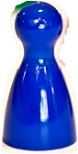 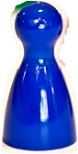 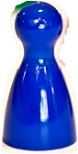 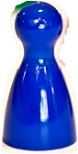 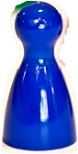 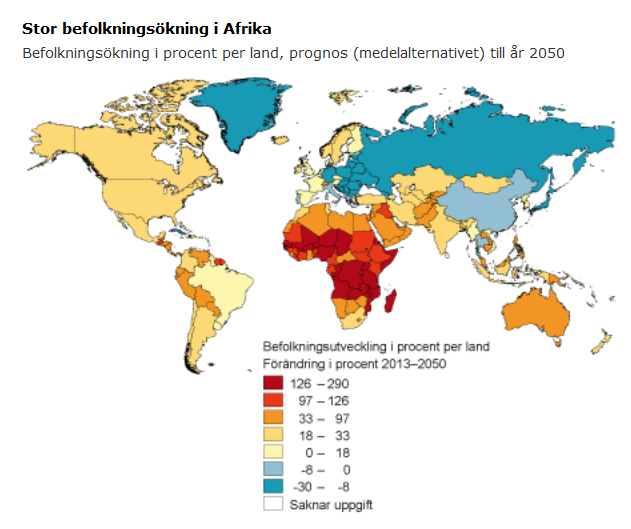 Källa: http://www.scb.se/sv_/Hitta-statistik/Artiklar/Afrikas-befolkning-fordubblas-till-2050/
Befolkningsökningen
Orsaker
Konsekvenser
Jordens resurser förbrukas snabbare – brist på vatten, åkermark, skog, livsmedel.

Konflikter om resurser, t.ex. olja

Behov av resurser för infrastruktur och bostäder ökar – urbanisering.

Ökad klimatpåverkan

Pris på livsmedel ökar

Ökad svält
Det föds i genomsnitt fler än 2.1 barn – bidrar till ökning

Lägre dödlighet – högre levnadsålder

Bättre ekonomi

Bättre sjukvård, mediciner – vaccinet

Matproduktionen har ökat – mindre svält

(Industriella revolutionen).
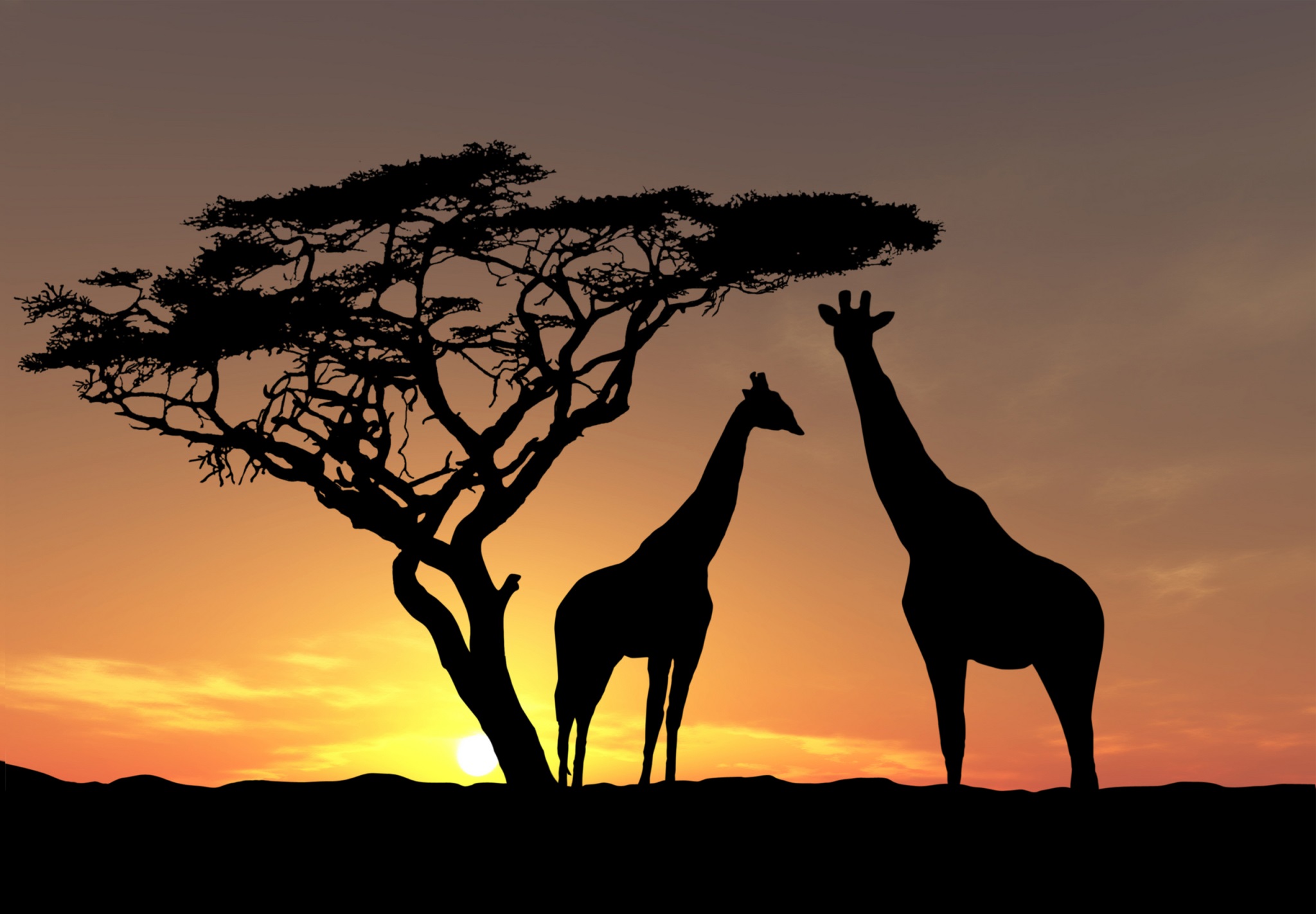 Lösningar?
Familjeplanering - preventivmedel
Bidra till allmänna välfärden i fattigare länder

Allmän välfärd = skydd, säkerhet, mat, sjukvård, utbildning.
Utbildning
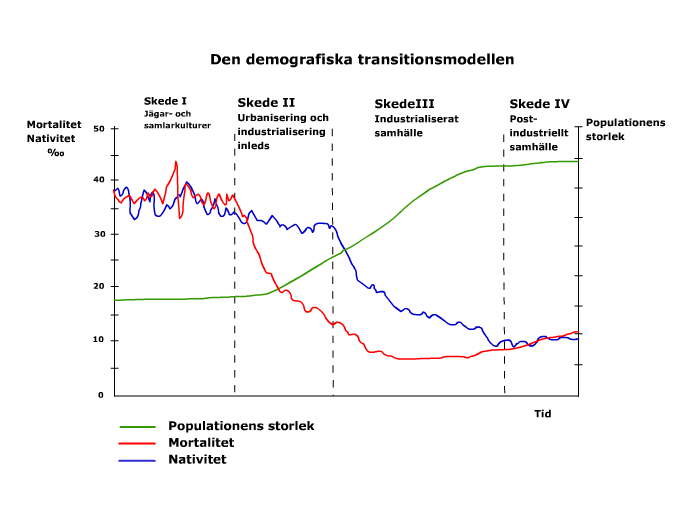 Steg 1: Hög nativitet och hög mortalitet
Steg 2: Hög nativitet och sjunkande mortalitet
Steg 3: Sjunkande nativitet och låg mortalitet
Steg 4: Låg nativitet och låg mortalitet
Steg 5 ?? Negativ nativitet och låg mortalitet
Befolkningspyramid
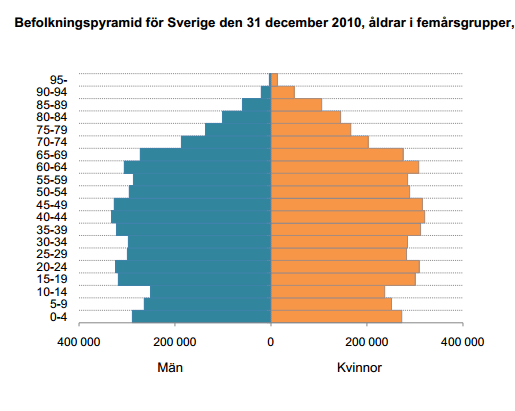 Visar antal människor, olika kön och olika åldrar
Beräkningar/prognoser
Nativitet
Mortalitet
Migration
Källa: http://www.scb.se/Statistik/BE/BE0101/2011A11F/Befolkningspyramiden_Sverige_.pdf
Tanzania
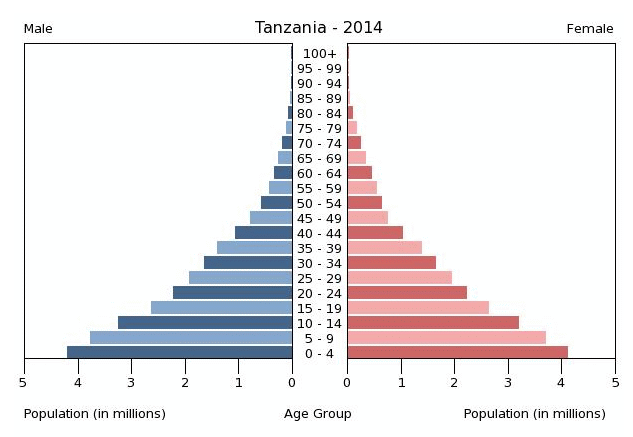 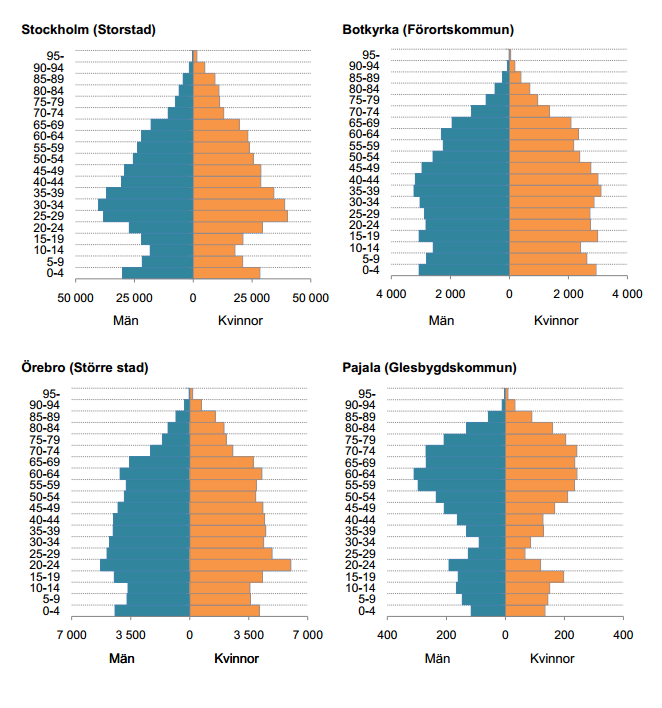 Källa: http://www.scb.se/Statistik/BE/BE0101/2011A11F/Befolkningspyramiden_Sverige_.pdf